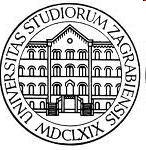 Doc. dr. sc. Tamara Gazdić-AlerićDoc. dr. sc. Marko AlerićSveučilište u ZagrebuHrvatska
Odnos narativne strukture i diskursa na primjeru Andrićeva romana Prokleta avlija



7. simpozij Prokleta avlija
Graz, 25. – 27. 9. 2014.
Terminološko određenje pojmova tekst i diskurs
formalnolingvistički pristup; svako se nadrečenično jedinstvo smatra tekstom, odnosno diskursom; tekst je koherentan slijed konačnoga broja rečenica 
   (Brinker; Wunderlicha)

suvremenolingvistički pristup; tekst je jezik u upotrebi, on je semantička jedinica, a ne gramatička jedinica poput rečenice ili surečenice i nije definiran svojom veličinom; diskurs se može definirati kao skup međusobno povezanih tekstova koji su na izvjestan način upućeni jedni na druge, tj. kao jedinica više razine od teksta 
   (van Dijk; de Beaugrande; Halliday; Hasan)
tekst se po teksturi razlikuje od nasumice uzetih rečenica i postavljenih jednih uz druge

bitna obilježja jedinice više od razine rečenice: jedinstvenost, cjelovitost i povezanost
Narativna struktura
Načini oblikovanja teksta/stvaranja priče:
prstenasti oblik
ciklički oblik
linearni oblik (lanac ispripovijedanih sudbina)

Lajtmotiv/lajtmotivi:  potreba za govorom i pričanjem, žena/žene…
sklad i zgusnutost konstrukcije, kratke i jasne rečenice, gusta tekstura, slojevitosti značenja i bogatstva podteksta

tekstura se tvori kratkim i jasnim rečenicama, izmjenom uloge pripovjedača, lajtmotivima, elementima kohezije i koherencije

minimum tekstualne mase > maksimalan stilistički i estetski učinak
Sedam standarda tekstualnosti ili konstitutivnih principa teksta (de Beaugrande i Dressler,1981)
KOHEZIJA (sintaktička povezanost riječi u sintagmatske nizove)

KOHERENTNOST (povezanost koncepata i relacija u cjelinu tekstualnoga svijeta)

INTENCIONALNOST (govornikova namjera da tekst bude koherentno organiziran i da se njime postigne određen komunikacijski cilj)

PRIHVATLJIVOST (slušateljevo prihvaćanje koherentnoga teksta kao komunikacijski relevantne činjenice)

INFORMATIVNOST (izmjena vjerojatnih i manje vjerojatnih elemenata unutar teksta)

SITUACIONALNOST (prilagođenost teksta izvanjezičnom kontekstu)

INTERTEKSTUALNOST (ovisnost teksta o poznavanju drugih, prethodno realiziranih tekstova)
Kohezija
odnosi koji vladaju među elementima koji tvore cjelinu 


Četiri osnovna tipa kohezije: 
referencija
elipsa
leksička kohezija
konektorska kohezija
REFERENCIJA je simbolički odnos koji postoji između:
a) jezičnoga izraza i konkretnoga objekta izvanjezične zbilje ili apstrakcije koju predstavlja
b) dva jezična izraza u kojem je jedan izraz nužan za interpretaciju drugoga, ali ne i obrnuto
tipovi referencije: 
koreferencija 
endofora (anafora i katafora)
egzofora (deikcija i homofora)

ELIPSA, LEKSIČKA KOHEZIJA, KONEKTORSKA KOHEZIJA
Zaključak
analiza teksta uvijek je kontekstualizirana; uzima u obzir lingvistički i izvanlingvistički kontekst (situacijski, socijalni, kognitivni, društveni, kulturni…); treba je promatrati u okviru deskriptivnoga, eksplanatornoga i interpretativnoga

tekstura romana Prokleta avlija: sklad i zgusnutost konstrukcije, kratke i jasne rečenice (ritmičko pripovijedanje poput rada tkalačkoga stana), slojevitosti značenja i bogatstva podteksta; minimum tekstualne mase > maksimalan stilistički i estetski učinak

makrostrukturalna organizacijska načela pripovjednih tekstova vs. mikrostrukturalnih organizacijskih načela 

narativna struktura: linearni oblik pripovijedanja (lanac ispripovijedanih sudbina)

Andrić tvori teksturu teksta tako da povezuje rečenice, odlomke i poglavlja pričom kao lajtmotivom u semantički povezane nizove – iskaze
Zaključak
lajtmotivi tvore koheziju teksta

kohezija se Andrićeva teksta ponajprije prepoznaje u odnosima među iskazima unutar samoga teksta; među elementima teksta, gramatičkim ili leksičkim sponama koje rečenice/iskaze ujedinjuju u tekst
HVALA NA PAŽNJI!